Generellt om marknadsföring
Marknadsföring använder du dig av för att tala om att du och ditt projekt finns. Marknadsföring kan vara allt från annonser och tv-reklam, till personlig försäljning och sponsring
Målgrupp
En målgrupp är den grupp av människor du vill nå med din marknadsföring
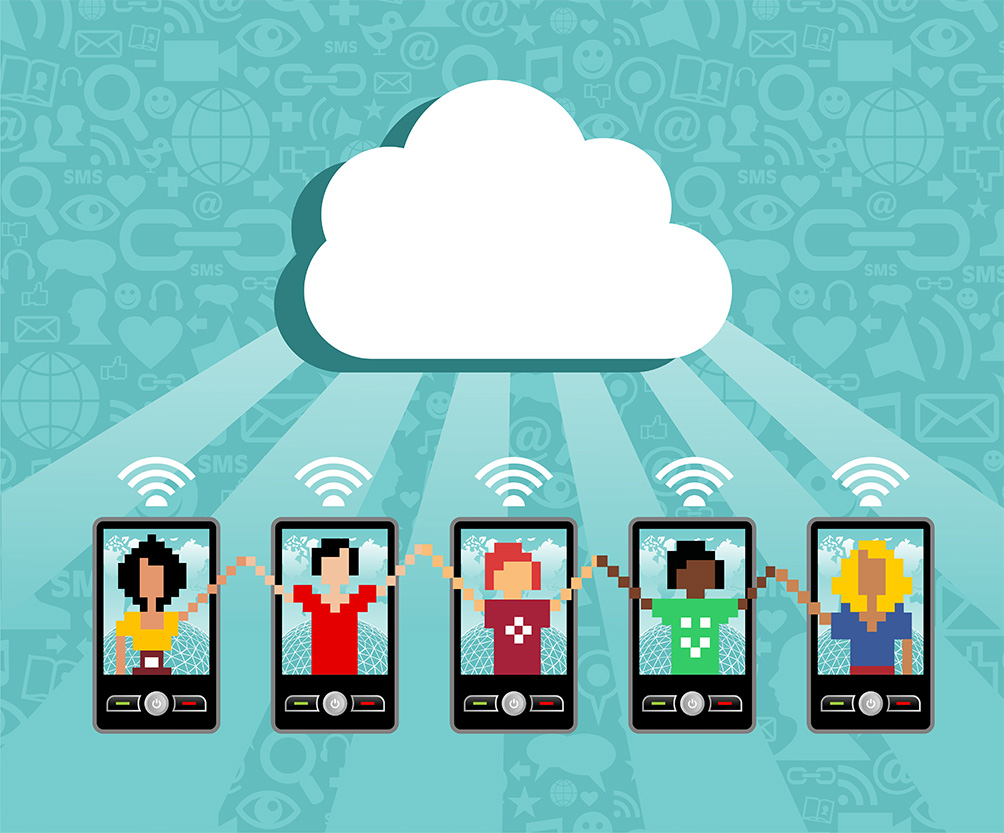 Vilken är din målgrupp och hur når du den bäst?
Målet med din marknadsföring
Det är bra om du har kvantifierbara mål, det vill säga mätbara mål
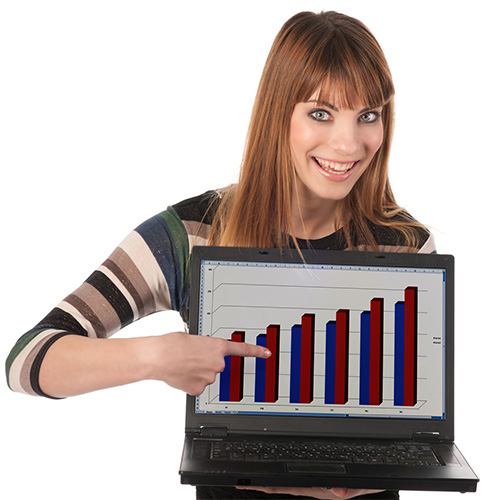 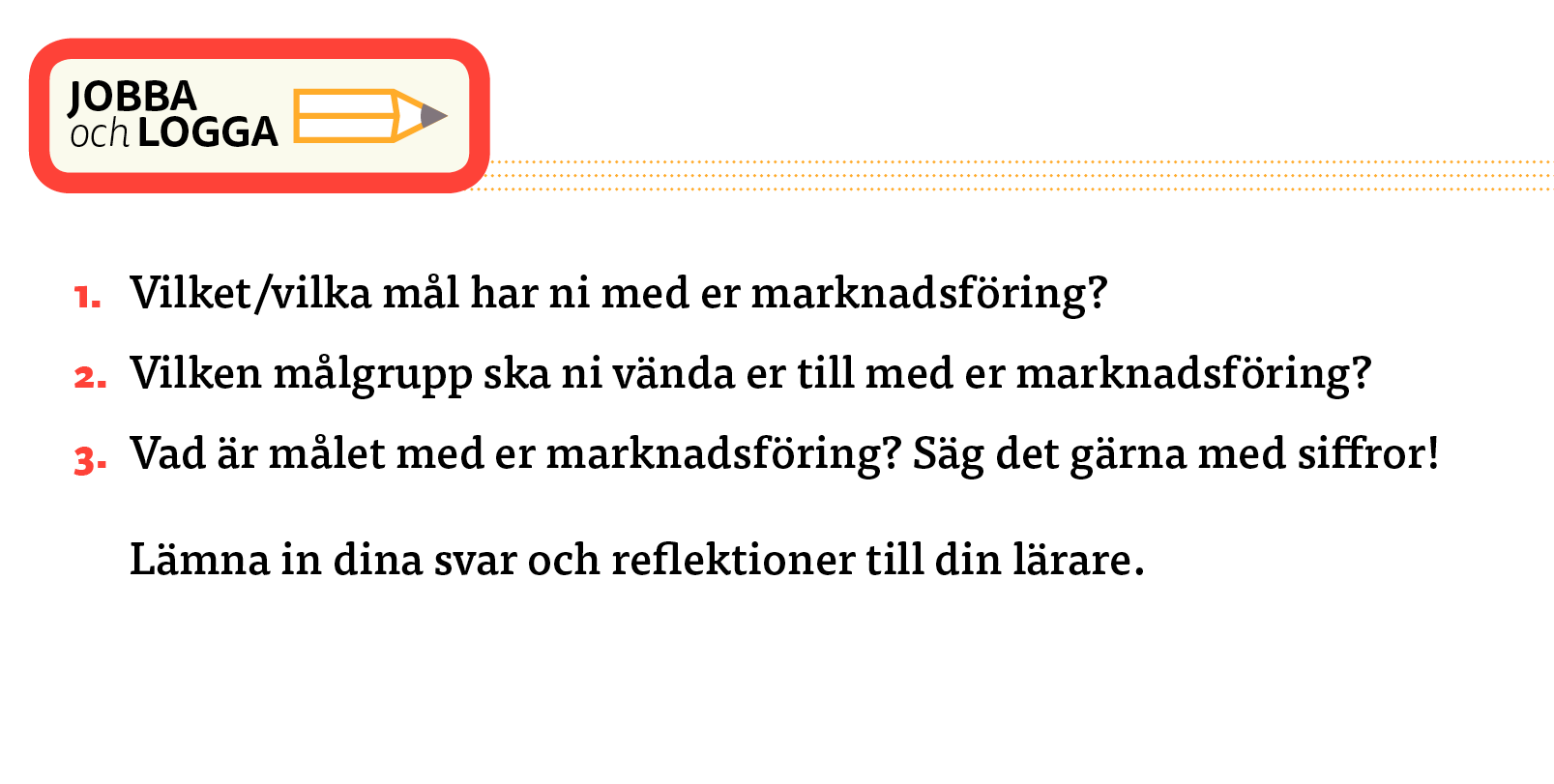 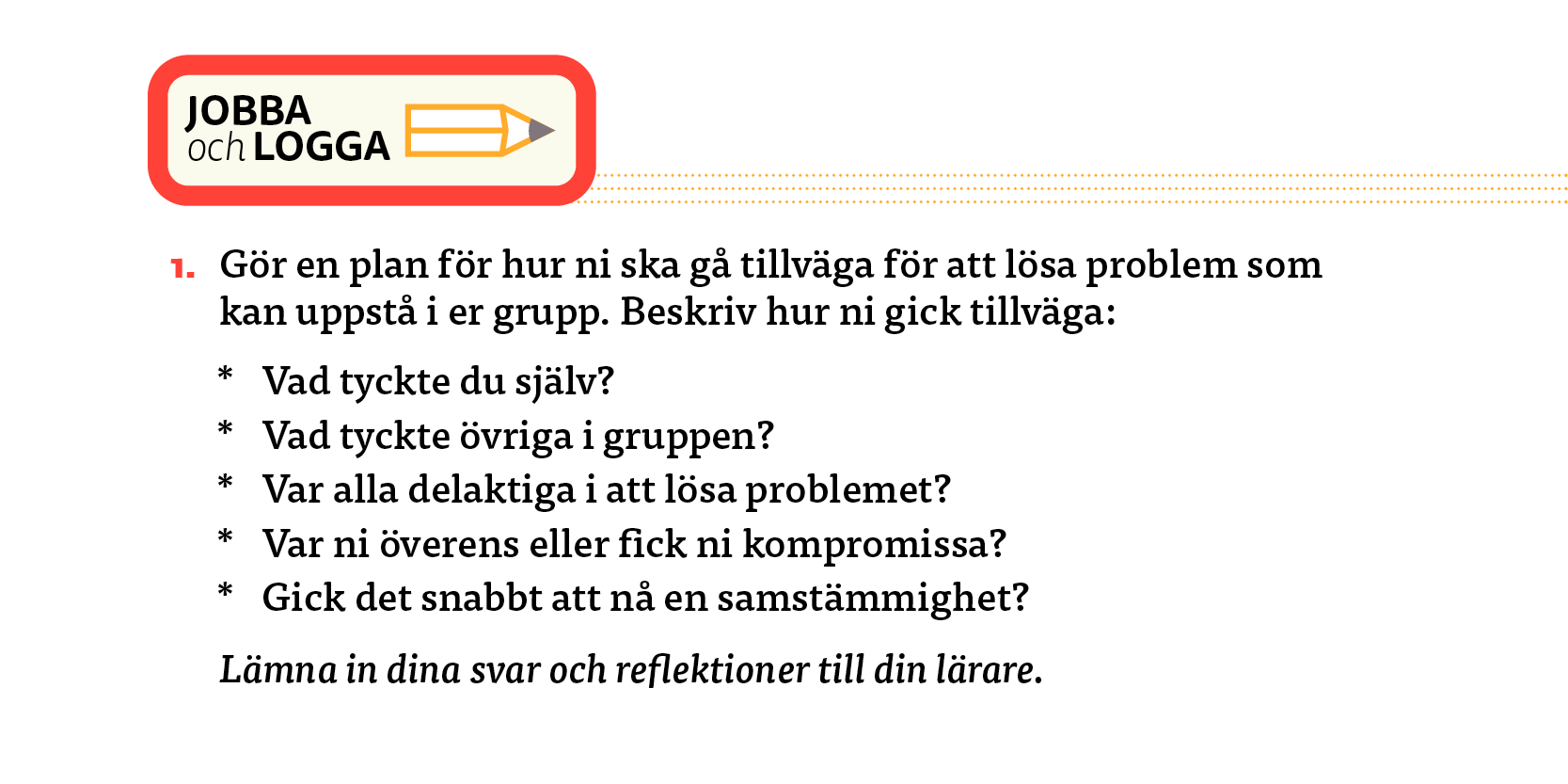